Uranium Working Group (UWG) Public Meeting
Old Dominion Agricultural Complex
October 17, 2012
Maureen Dempsey, MD, FAAP
Chief Deputy Commissioner, Virginia Department of Health
Presentation Overview
UWG & VDH overview 
Review of assigned tasks from the Governor’s Directive
VDH programs involved in UWG
Review of water meetings
Agreement State discussion
VDH resources needed  in the event the moratorium is lifted
Update on Uranium Study status
Summary
Virginia Department of Health (VDH)
The Mission of the Virginia Department of Health is to promote and protect the health of all Virginians.  

VDH’s Vision statement: "Healthy People in Healthy Communities”
VDH Scope of Authority
Ensure clean, safe drinking water and protect the public from waterborne disease and water pollution.
Prevent exposure to toxic substances and minimize exposure to radiation.  
Strengthen the culture of preparedness and respond in a timely manner to any emergency affecting public health. 
Promote systems, policies and practices that facilitate improved health for all Virginians.
Uranium Working Group (UWG)
On January 19, 2012 Governor McDonnell created the UWG consisting of staff from the Department of Mines, Minerals and Energy (DMME), Department of Environmental Quality (DEQ) and Department of Health (VDH).
The role of the UWG is fact finding and to support informed decision making, NOT to make a recommendation on the moratorium.
The Governor provided the UWG with 18 tasks to complete and present their findings to the Coal and Energy Commission by December 1, 2012.
UWG - VDH Deliverables
VDH is specifically tasked with the following:
Assess whether the Virginia regulatory framework needs to be more stringent than existing  federal regulations;
Investigate the potential to become an agreement state under the U.S. Nuclear Regulatory Commission (NRC) for oversight of uranium milling;
Establish the parameters of an active epidemiological surveillance program;
UWG - VDH Deliverables (cont’d)
Determine the measures necessary to proactively protect the public and worker health;
Plan for instituting a radon program;
Determine what additional statutory/regulatory authority might be needed to ensure private well water quality;
UWG - VDH Deliverables (cont’d)
Define parameters for a full environmental impact analysis;
Establish a coordinated plan for conducting meaningful public outreach and input;
Evaluate engineering designs and best management practices to prevent the release of radionuclides into ground and/or surface waters;
UWG - VDH Deliverables (cont’d)
Develop a financial assurance program; and
Extensively consider and seek public input.
VDH Programs Involved in UWG
Division of Radiological Health (DRH)
Office of Drinking Water (ODW)
Office of Epidemiology (EPI)
Office of Family Health Services (OFHS)
Office of Minority Health and Health Equity (OMHHE) 
Office of Environmental Health Services (OEHS)
Local Health Departments

The following slides will provide an overview of these programs.
Division of Radiological Health (DRH)
VDH’s Division of Radiological Health is the Commonwealth’s radiation control agency; that is, the lead coordinating agency for radioactive materials.
Virginia became an Agreement State  for radioactive materials licensing and inspections in 2009.
This agreement does not include uranium milling.  This will be discussed in later slides.
DRH regulations reside in 12VAC5-481, “Virginia Radiation Protection Regulations.”
DRH (cont’d)
Radioactive Materials Program: 
6 FTEs and 2 wage employees
419 specific licensees
Perform licensing and inspecting 
Approximately 2,900 generally licensed entities
X-ray Program:
7 FTEs and 1 wage employee
Permit approximately 19,000 registrants
Inspect approximately 1,500 x-ray machines annually
DRH (cont’d)
Environmental Monitoring and Emergency Preparedness:
3 FTE’s and 3 wage employees
Environmental sampling and analyses
Emergency response training, proficiency
Quarterly and annual reports
Background Radiation Levels
Average individual radiation dose in the United States is approximately 620 mrem per year.  Of this, 310 is from naturally occurring sources (solar, terrestrial and radon) and 310 is from man made sources (medical).
Varies depending on location (i.e. higher elevations – increased dose).
Radiation Dose
Percent of various sources of exposure to the total dose per individual in the U.S. population.
Total  Avg.
Dose:
620 mrem/yr
(NCRP 160), reprinted with permission of the National Council on Radiation Protection and Measurements (http://NCRPonline.org)
Radiation Dose (cont’d)
Background Dose:
Estimated population dose among the various sources of background radiation – does NOT include medical exposure.
Total Background Dose:
310 mrem/yr
(NCRP 160), reprinted with permission of the National Council on Radiation Protection and Measurements (http://NCRPonline.org)
Radon
Radon is a naturally occurring radioactive gas.
Decay of uranium in soil, rock and water.
Average indoor radon level is about 1.3 picocuries per liter (pCi/L) in air in the United States  (1991 national residential radon survey by the EPA).
The average outdoor level is about 0.4 pCi/L.
The EPA recommends that indoor radon levels above 4 pCi/L be mitigated.
Radon (cont’d)
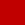 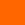 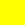 Radon (cont’d)
DRH would need to institute an indoor radon monitoring program to assess baseline public exposures if the moratorium were to be lifted and a mine/mill permit granted. 
Radon released from the mine and mill will be monitored to ensure compliance with regulatory standards.
Office of Drinking Water (ODW)
Public Water System Supervision (PWSS) Program
Public Waterworks are defined as an entity which: “Serves piped water for drinking or domestic use to (i) the public, (ii) at least 15 connections, or (iii) an average of 25 individuals for at least 60 days out of the year.”
PWSS Program: Ensures compliance with the Safe Drinking Water Act and the Virginia Waterworks Regulations.
Sampling / Monitoring / Reporting
Operations / Staffing
Design / Construction
ODW PWSS Requirements
Adopt & Implement New Regulations 
Compliance and Enforcement:
Review Water Sample Results;
Review Operation Reports;
Determine Compliance;
Issue Notices of Violation (NOVs);
Issue Consent Orders;
Issue Operation Permits; and
Review Plans & Issue Construction Permits.
ODW Safe Drinking Water Act Monitoring
Initial radionuclide sampling for four (4) quarters.
Subsequent sampling frequency reduced if results are below maximum allowable contaminant levels.
Office of Epidemiology (OEpi)
Division of Surveillance & Investigation:
Monitors the occurrence of reportable and emerging diseases and suspected outbreaks of illness (natural or otherwise).
Provides recommendations and guidance to prevent the spread of communicable diseases.
Investigates outbreaks of disease and other public health emergencies.
Beach Recreational Waters Monitoring.
OEpi (cont’d)
Division of Environmental Epidemiology:
Prevents and controls human diseases and conditions due to exposure to chemical and biological agents in the environment and transmission from animals to humans.
Develops and maintains surveillance and outbreak investigations for:
Environmental factors that may indicate a potential human health hazard;
Diseases and conditions that may be due to exposure to certain environmental factors; and 
Diseases that are transmitted from animals to humans.
Office of Family Health Services (OFHS)
Focus on improving health of Virginians through prevention, health promotion, nutrition, child & family health, and surveillance of health risk factors.
Programs include:
Newborn Screening;
Chronic Disease Management and Prevention,
Virginia Cancer Registry;
Supplemental Nutrition for Women, Infants, & Children; and
Surveillance – Cancer, Congenital Anomalies, Behavioral Risks.
Office of Minority Health and Health Equity (OMHHE)
Advances health equity by identifying health inequities and their root causes and promoting equitable opportunities to be healthy
Data analysis to identify health inequities and the distribution of health risks among demographic populations
Provision of resources and technical assistance to promote culturally and linguistically appropriate services
Community engagement with low income and racial/ethnic minority populations to address neighborhood and environmental risks 
Identification of policy and organizational strategies to promote opportunities for all communities to be healthy
Office of Environmental Health Services (OEHS)
Protect public health by preventing the transmission of disease through food, milk, shellfish, water and sewage and to work in partnership with other agencies to protect the environment.
Programs include: 
Food and milk safety including restaurant inspection;
Summer camps, campgrounds and marinas; and
Private wells and onsite sewage systems.
Private Well Regulations12VAC5-630-10 et seq.
Construction standards
Horizontal setbacks
Bacteriological water quality testing at initial well construction 
No ongoing monitoring 
Incomplete inventory 
Multiple users
Private Wells: Concerns
No baseline data (quality or quantity)
No ongoing quantity standards 
Financial impacts associated with any regulatory scheme
Non-drinking water/agricultural wells
Stakeholder concerns rated high in several studies
Therefore, VDH held Public Meetings on Private Well Regulation
VDH Public Meetings
VDH was tasked by the Governor with determining what additional statutory/regulatory authority might be needed to ensure private well water quality: 
Seven Meetings
Four public comment sessions
Three small group discussions
Chatham, Warrenton, Virginia Beach
Total number of attendees
Public comment sessions
177 attendees, 52 speakers
Small group discussions
47 participants, 20 public observers
Purpose of Public Meetings
VDH presented the public with four questions:
What are the public’s concerns related to the impact of uranium mining and milling on water quality and quantity of private wells?
What are the public’s concerns related to the impact of uranium mining and milling on recreational use of surface water?
Purpose of Public Meetings (cont’d)
What role should VDH play in assuring that public health is protected in regard to private wells and recreational water use in regard to uranium mining and milling?
What safeguards should be in place to protect private wells and recreational water?
Overarching Themes
Impacts to agriculture (economic and health);
Impacts to groundwater and surface water supplies (quality and quantity; private and public);
Baseline testing and monitoring (pre-mining, during operations, and long term); 
Catastrophic events (weather related and operational failures);
Current regulatory structure and necessary changes (authority, expertise and resources, public input); and
Overall economic impacts.
Agreement State Discussion
If the moratorium on uranium mining were lifted: 
The NRC will regulate uranium milling; or
Virginia may amend the existing agreement with the NRC to regulate uranium milling. 
The following slides will discuss: 
Current NRC regulations; 
The Agreement State process; and
Factors Virginia will consider in the decision to amend the agreement with the NRC.
Current NRC Mill Regulations
The NRC is the lead regulatory authority for uranium milling.  
Current Milling regulations:
Requirements for an Environmental Impact Statement and Report (10 CFR Part 51);
Mill and tailings licensing specifications (10 CFR Part 40);
Environmental monitoring (10 CFR Part 20 and 40);
Public and worker radiation exposure limits (10 CFR Part 20); and
Radiation survey requirements (10 CFR Part 20).
Mill WasteMonitoring, Storage and Disposal
Milling results in tailings that are stored in lined impoundments.
Tailings Impoundments are:
Double-lined with a clay under-liner (foundation);
Designed for strength and low-permeability; and 
Monitored using a leak detection system under the liners and by sampling onsite test wells.
Wind-blown transport of particulates from mill tailings poses the greatest potential for offsite exposure.
Mill Waste Monitoring, Storage and Disposal (cont’d)
Wind-blown transport of particulates is controlled using best management practices including:
Moisture controls such as sprayers;
Interim covers; and 
Pool or pond saturation (i.e., water cover).
Effluents must be controlled and monitored to ensure air, surface water and groundwater are protected.
Processed water used in the mill is highly regulated.
Mill Closure and Decommissioning
Regulations require that a Reclamation Plan be submitted as part of a mill application. 
Closure of the tailings impoundment involves dewatering and installing a cover:
Earthen or approved alternative that meets the NRC seismic standards;
Radon barrier located below frost depth;
Self-sustaining vegetative cover and/or rock to control erosion and burrowing animals; and
Designed for zero infiltration but includes sufficient area to accommodate conservative amount of in-leakage.
Mill Closure and Decommissioning (cont’d)
Long-term site maintenance and care is turned over to a custodian, usually the Department of Energy (DOE).
Custodial responsibilities include:
Annual site monitoring and inspections to confirm the integrity of tailings retention systems and identify maintenance needs, if any.
Inspection frequency based on site-specific information.
Reporting results to the NRC.
Cost of Sustained Care
Operator-based funding to pay for state services is a policy decision that must be considered to avoid taxpayer burden.
There are no incremental costs for mine and mill site reclamation since assurance funds are required to be posted by the applicant/operator for this purpose.
Perpetual liability is assumed by the property owner.
The NRC requires financial arrangements for decommissioning, reclamation and long-term surveillance (10CFR40, Appendix A).
NRC Agreement State Decision
Factors to consider on whether or not to amend the agreement:
State control vs. federal control;
Institution of additional or more restrictive regulations beyond the NRC;
Start-up costs;
Staffing;
Training requirements;
Equipment; and
Timeframe for amending the agreement (minimum of about three years).
Factors to Consider
State regulations may be more stringent than NRC’s.
Some areas being reviewed to determine if more restrictive milling regulations would be appropriate:
Environmental monitoring frequencies and distances;
Environmental monitoring reporting;
Water treatment;
Laboratory analysis; and
Emergency response actions.
Public participation will be an integral component.
Factors to Consider (cont’d)
Cost considerations include: 
Staffing;
Expertise needed is unique - qualified, experienced staff, particularly individuals with uranium experience
Training;
Equipment;
Radiological monitoring, sampling and analysis;
Responsibility to review designs, operation plans and procedures for proposed facilities;
Inspecting the operating facility; and
Approving a facility closure plan & decommissioning.
VDH –Additional Resource Needs
VDH - Additional Resource Needs (cont’d)
Update on Uranium Study
VDH awarded Wright Environmental Services (WES) a contract to provide consulting services.
VDH and WES have reviewed prior and current studies and reports.
WES is providing VDH with options to consider as the agency completes tasks directed in the Governor’s letter of January 19th 2012.
Summary
Role of VDH is to:
Ensure that all risks have been identified and quantified to the extent possible;
Evaluate the extent to which  risks can be mitigated; and
Propose a regulatory framework to mitigate risks.
The role of the UWG is fact finding and to support informed decision making, NOT to make a recommendation on the moratorium.
Future role of VDH will depend on status of the Moratorium and the Agreement with the NRC.
Mill and Tailings SiteWhite Mesa, Blanding, Utah
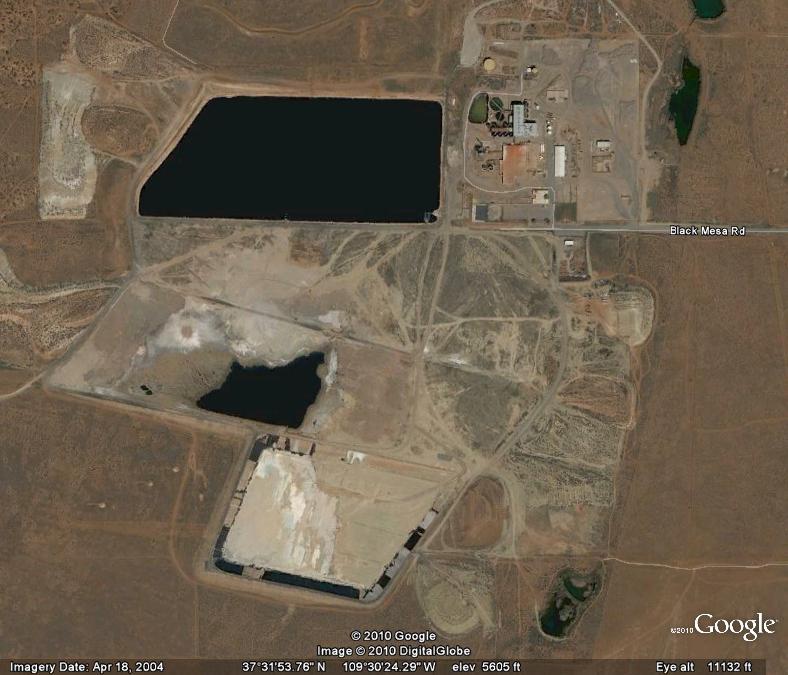 48
Mill FacilityWhite Mesa, Blanding, Utah
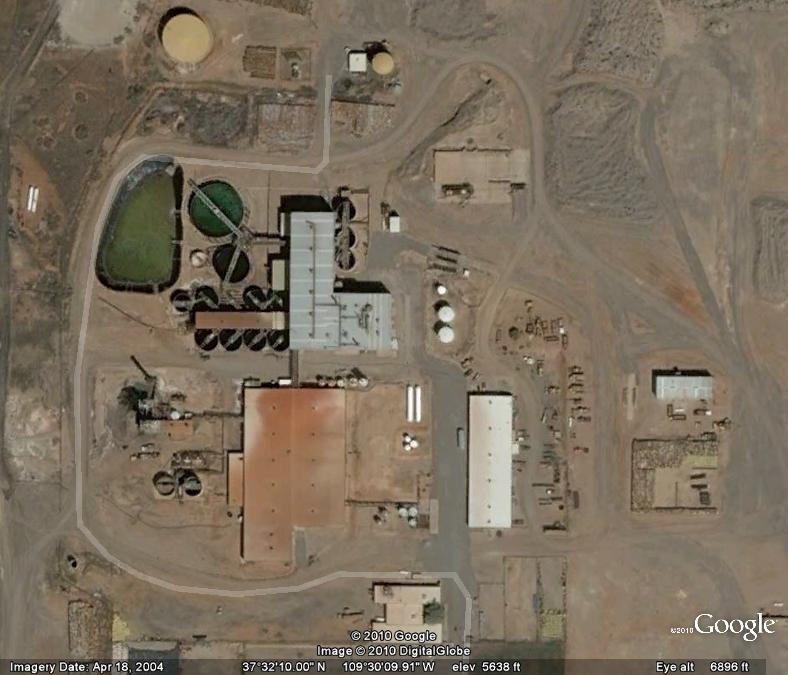 49
Tailings Disposal
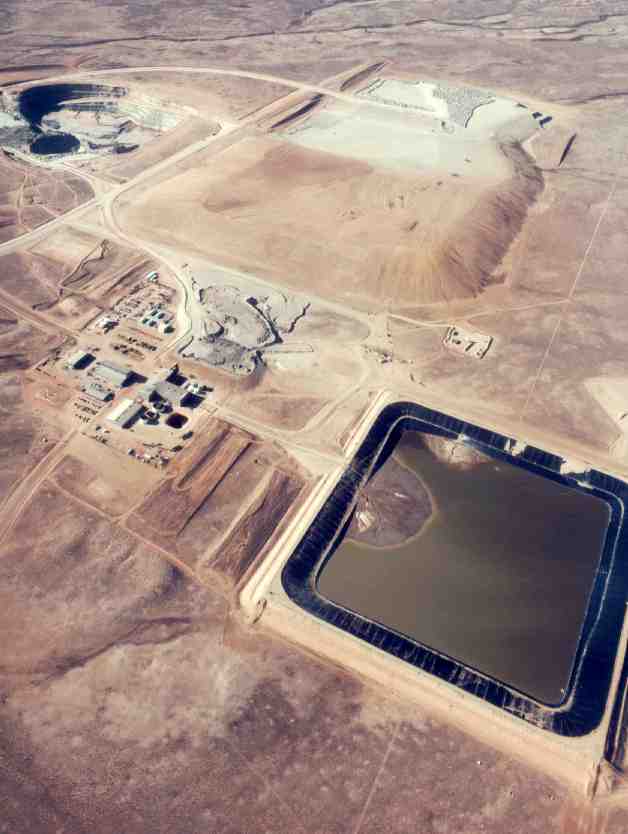 50
Canonsburg, PA